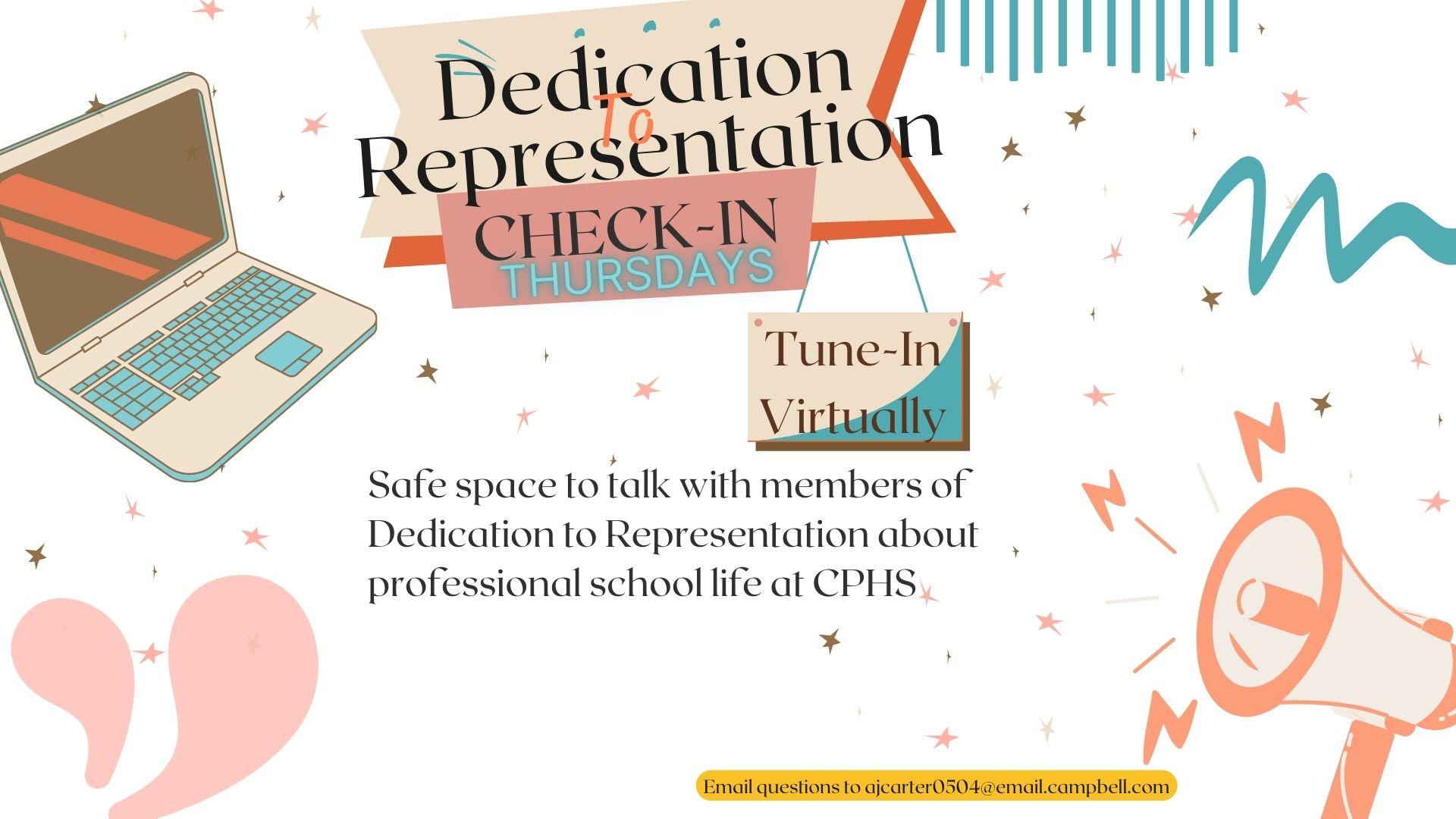 Thursday, November 3
at 6:00pm - 7:00pm

Virtually at this link:
To join the video meeting, click this link: https://meet.google.com/ihe-hquu-gru